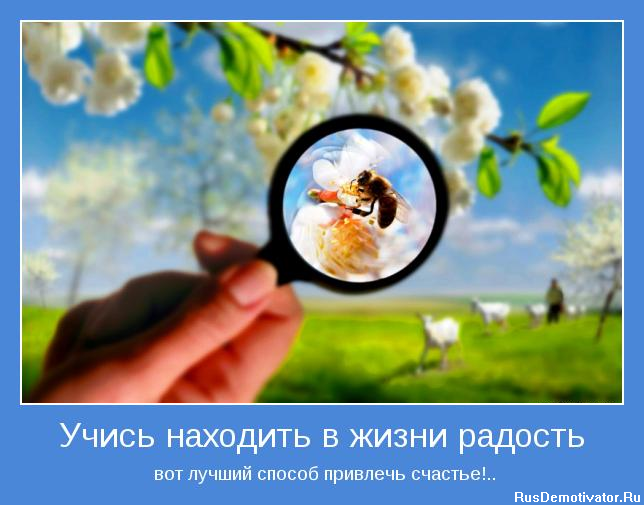 Корень растения
Корень слова
У шиповника – шипы. 
На шиповнике – бутоны. 
Вот он блещет у тропы,
Ярко – красный и зелёный … 
Он глаза мои слепит,
Он костер напоминает. 
Он - шиповник. Он шипит, 
Искры алые роняет.
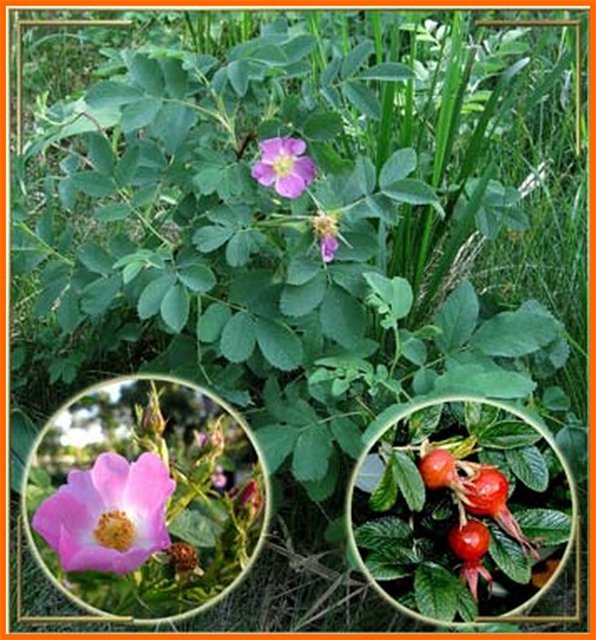 У шиповника – шипы. 
На шиповнике – бутоны. 
Вот он блещет у тропы,
Ярко – красный и зелёный … 
Он глаза мои слепит,
Он костер напоминает. 
Он - шиповник. Он шипит, 
Искры алые роняет.
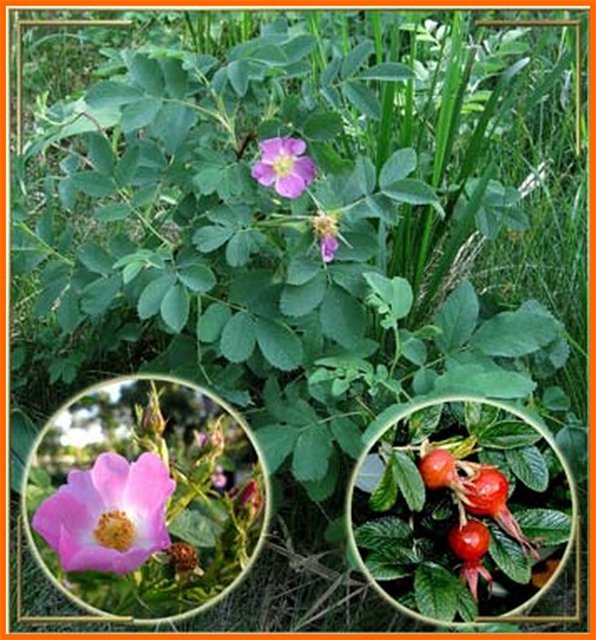 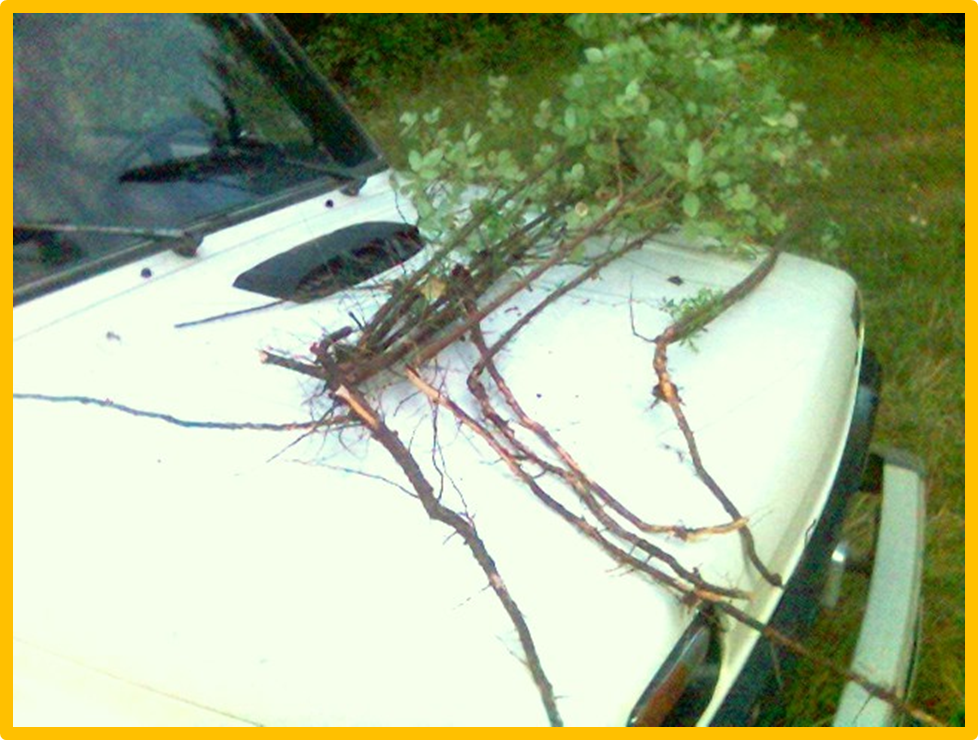 Ландыш - …
Ландыш - ландышевый
По уроку биологии я запомнил о корне … 
На уроке русского языка: корень-это … 
Где КОРЕНЬ важнее: в русском языке или в биологии?
Урок был … (интересный, насыщенный, не скучный, понятный, легкий, тяжелый, скучный, не интересный, ). 
На уроке самым активным был(а) …  , я думаю, что он(а) получит отметку … .
Домашнее задание:

Русский язык – стр.   Упр. 
Биология – стр.
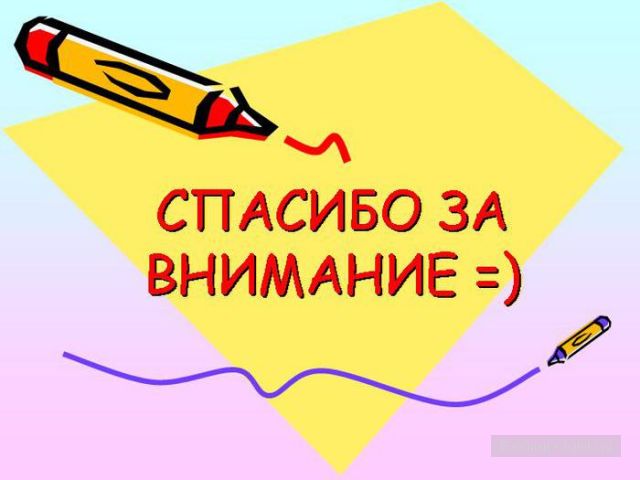